Единый государственный экзамен 2014
Работы по организации информационной безопасности
За счет средств резервного фонда Правительства Ростовской области 38 267,0 тыс. рублей на обеспечение информационной безопасности при проведении единого государственного экзамена.
В Ростовской области создан ситуационный центр, который позволит создать систему оперативного реагирования  на нарушения, обнаруженные в ходе онлайн наблюдения за процедурами проведения ЕГЭ.
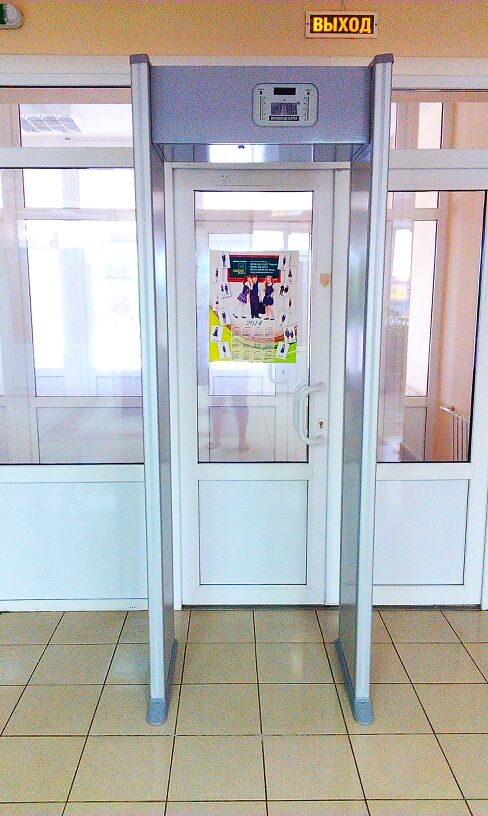 Работы по организации информационной безопасности
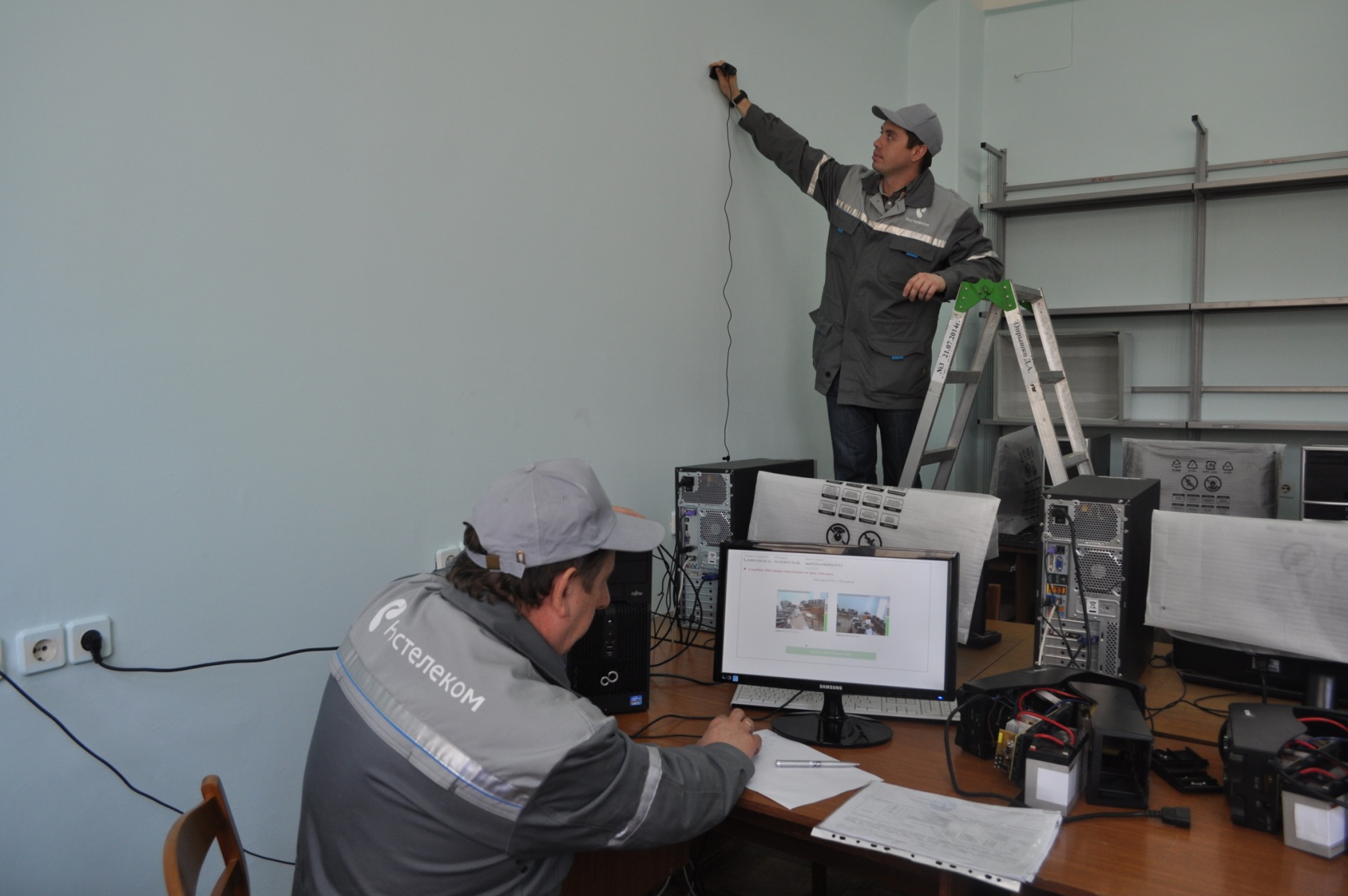 Схема организации системы видеонаблюдения
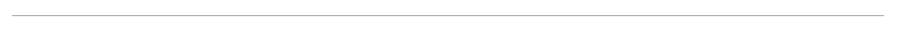 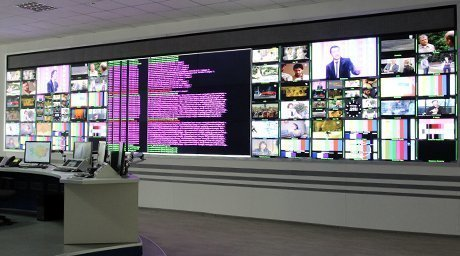 Ситуационный центр мониторинга ЕГЭ
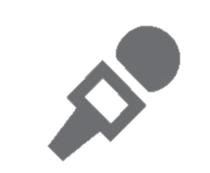 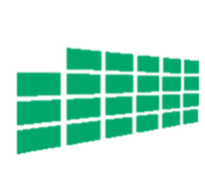 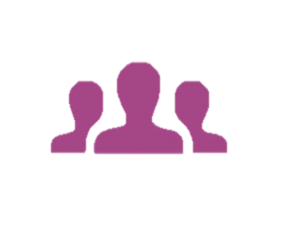 Аналитика 
Контроль процесса
Диспетчеризация
НАБЛЮДАТЕЛИ
ВИДЕОСТЕНА
ЖУРНАЛИСТЫ
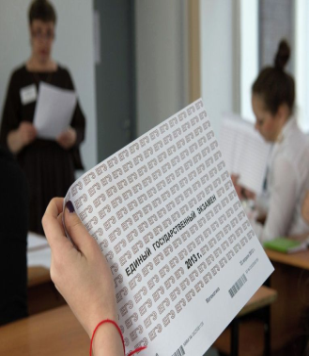 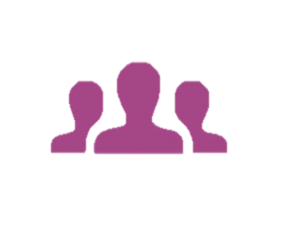 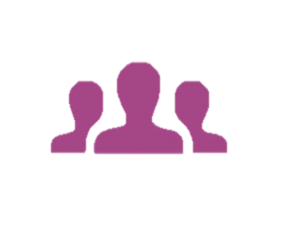 Региональный центр обработки информации
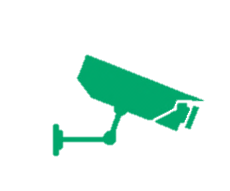 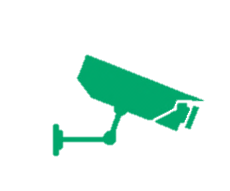 КАМЕРЫ
НАБЛЮДАТЕЛИ
КАМЕРЫ
НАБЛЮДАТЕЛИ
Работа экспертов
Работа экспертов
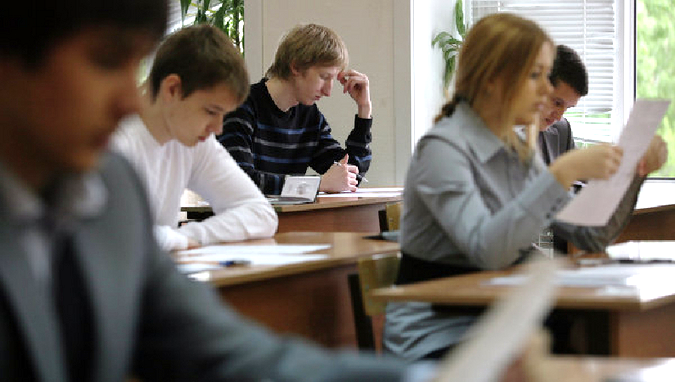 Пункты приема экзаменов
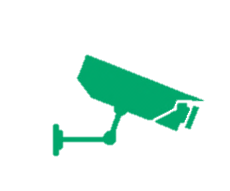 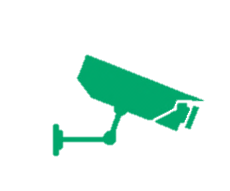 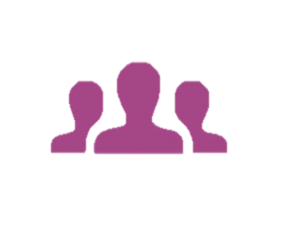 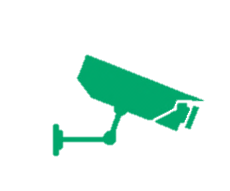 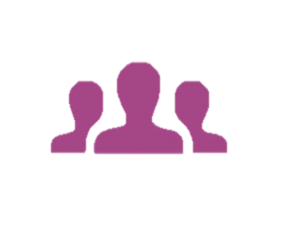 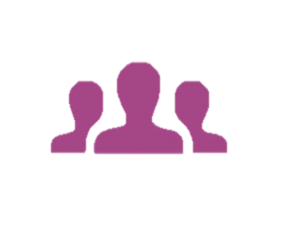 КАМЕРЫ
КАМЕРЫ
НАБЛЮДАТЕЛИ
КАМЕРЫ
НАБЛЮДАТЕЛИ
Аудитории
Аудитории
Аудитории
Портал СМОТРИЕГЭ.РФ
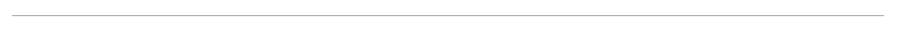 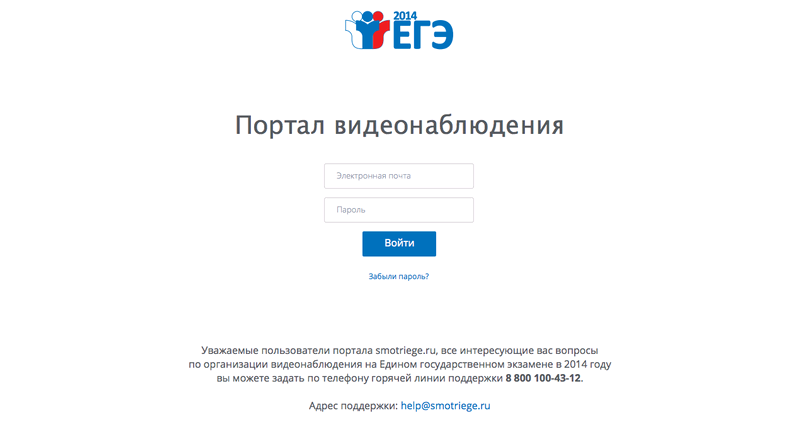 WWW.SMOTRIEGE.RU
КАРТА
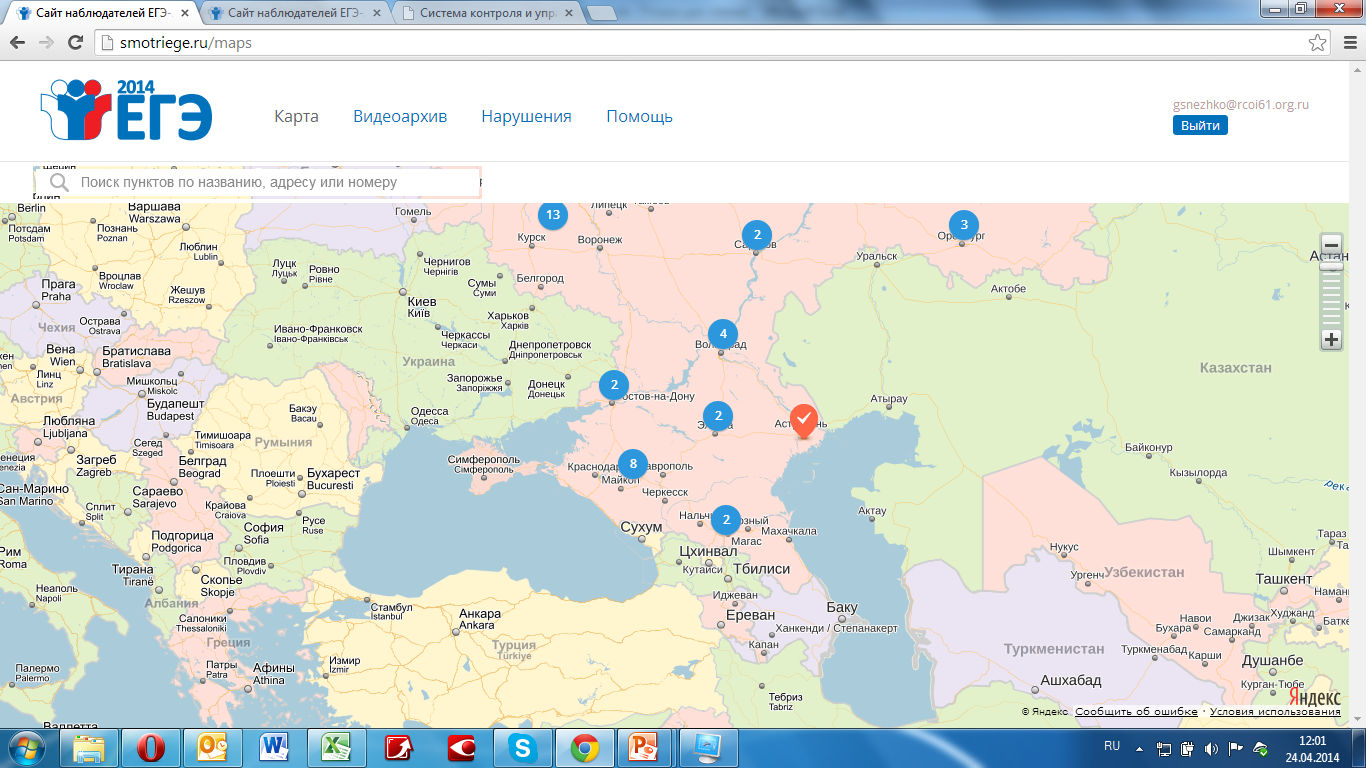 WWW.SMOTRIEGE.RU
КАРТА
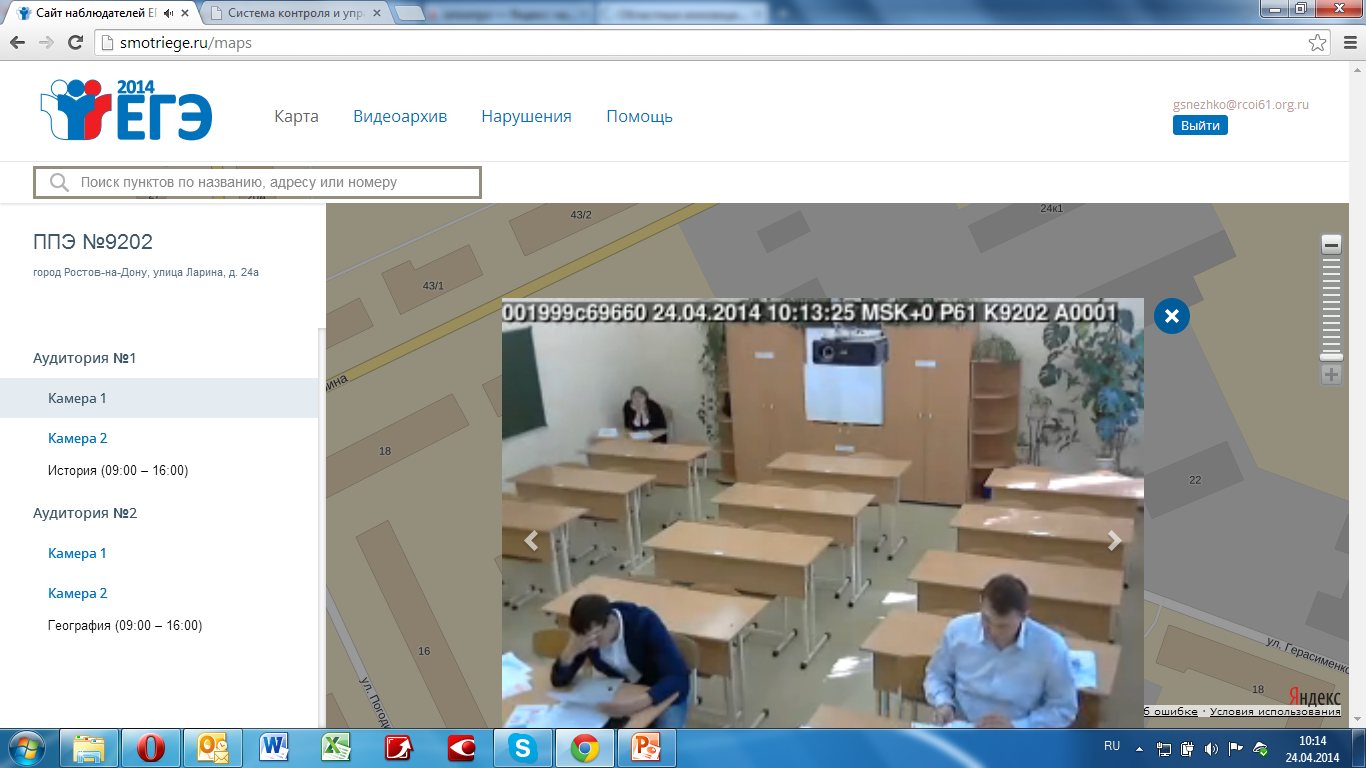 WWW.SMOTRIEGE.RU
НАРУШЕНИЯ
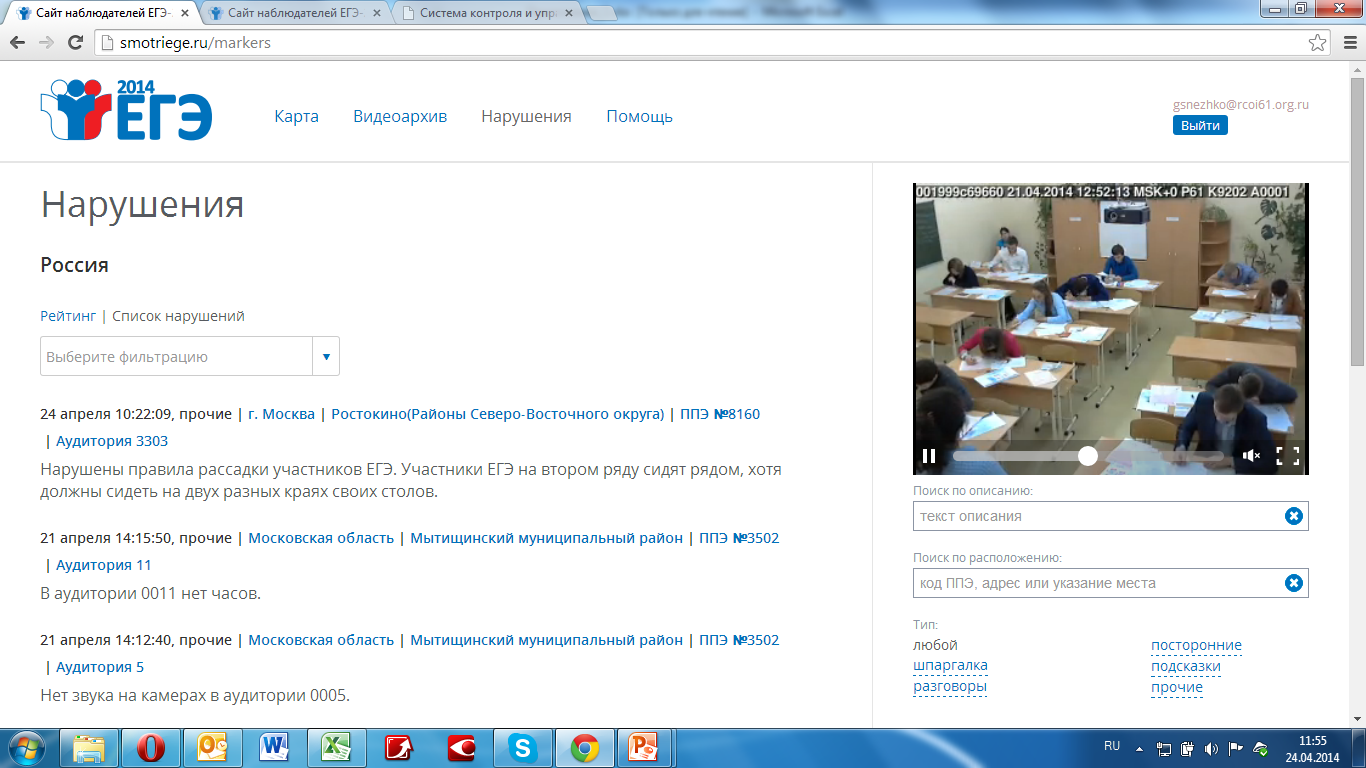 WWW.SMOTRIEGE.RU
НАРУШЕНИЯ
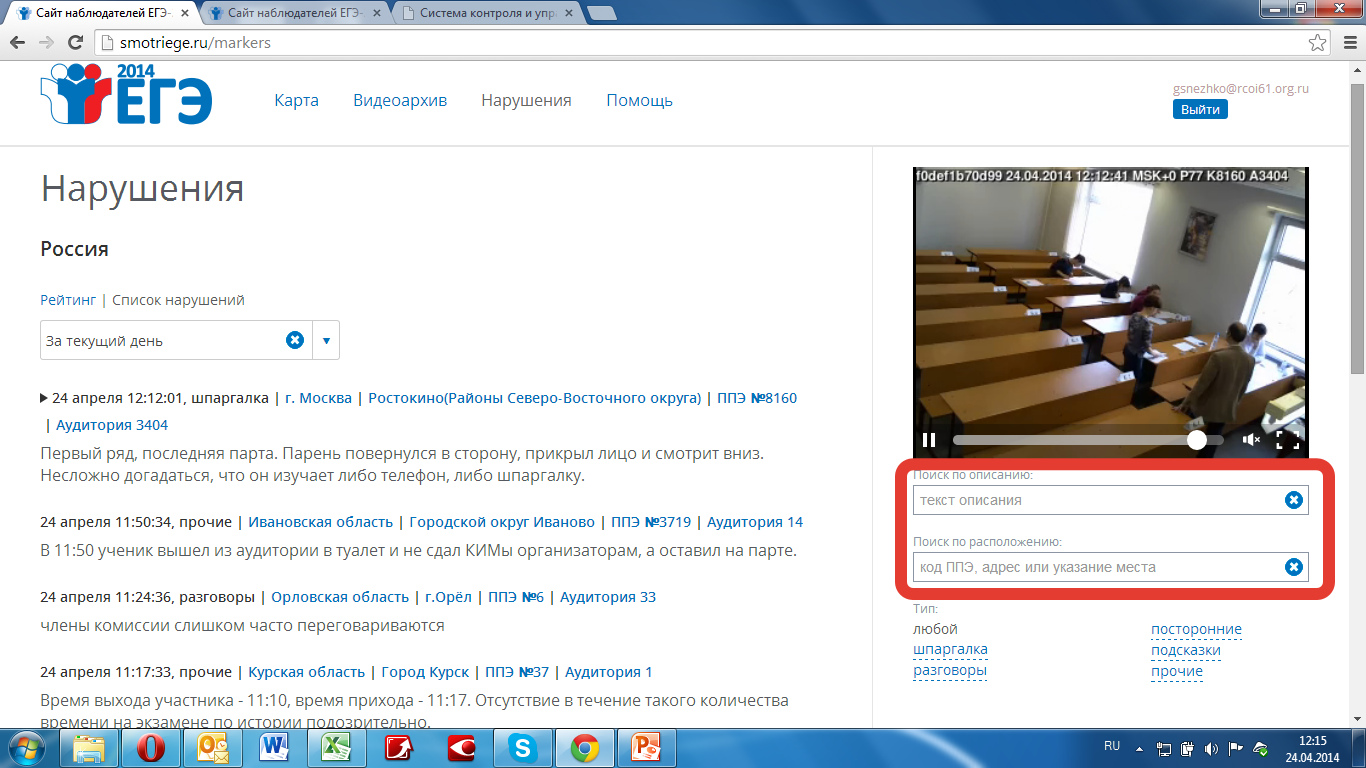 WWW.SMOTRIEGE.RU
НАРУШЕНИЯ
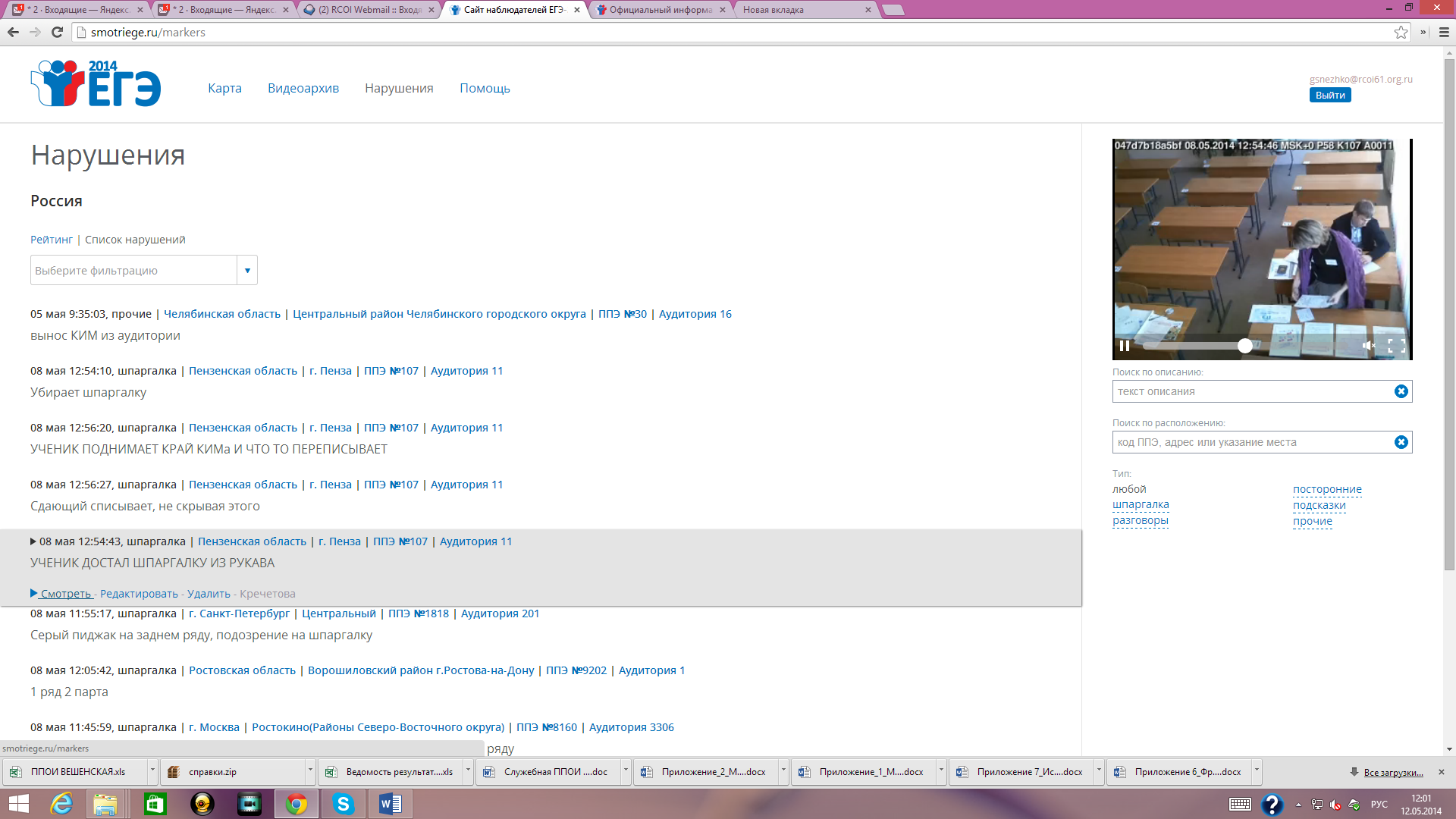 WWW.SMOTRIEGE.RU
НАРУШЕНИЯ
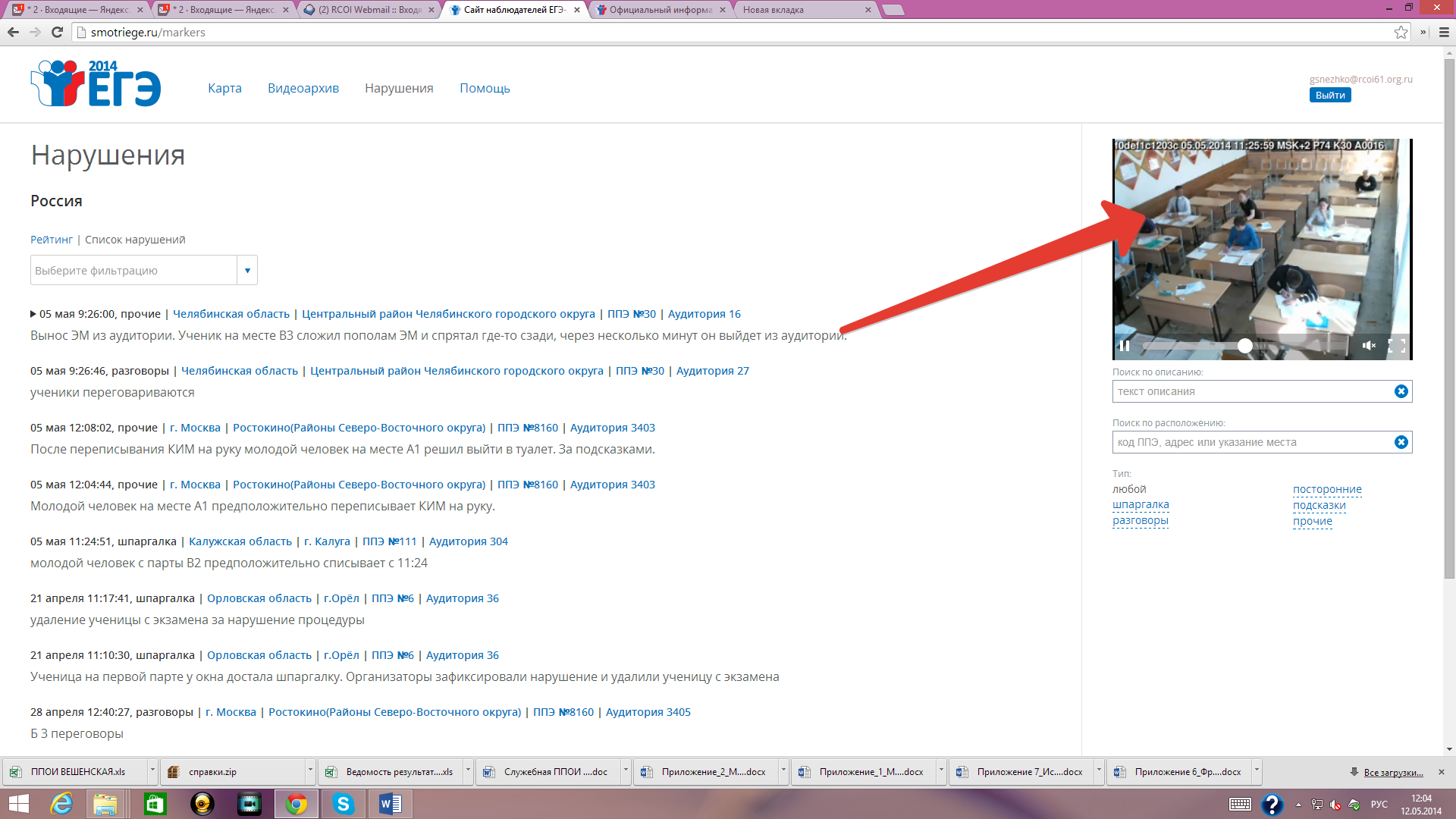 WWW.SMOTRIEGE.RU
НАРУШЕНИЯ
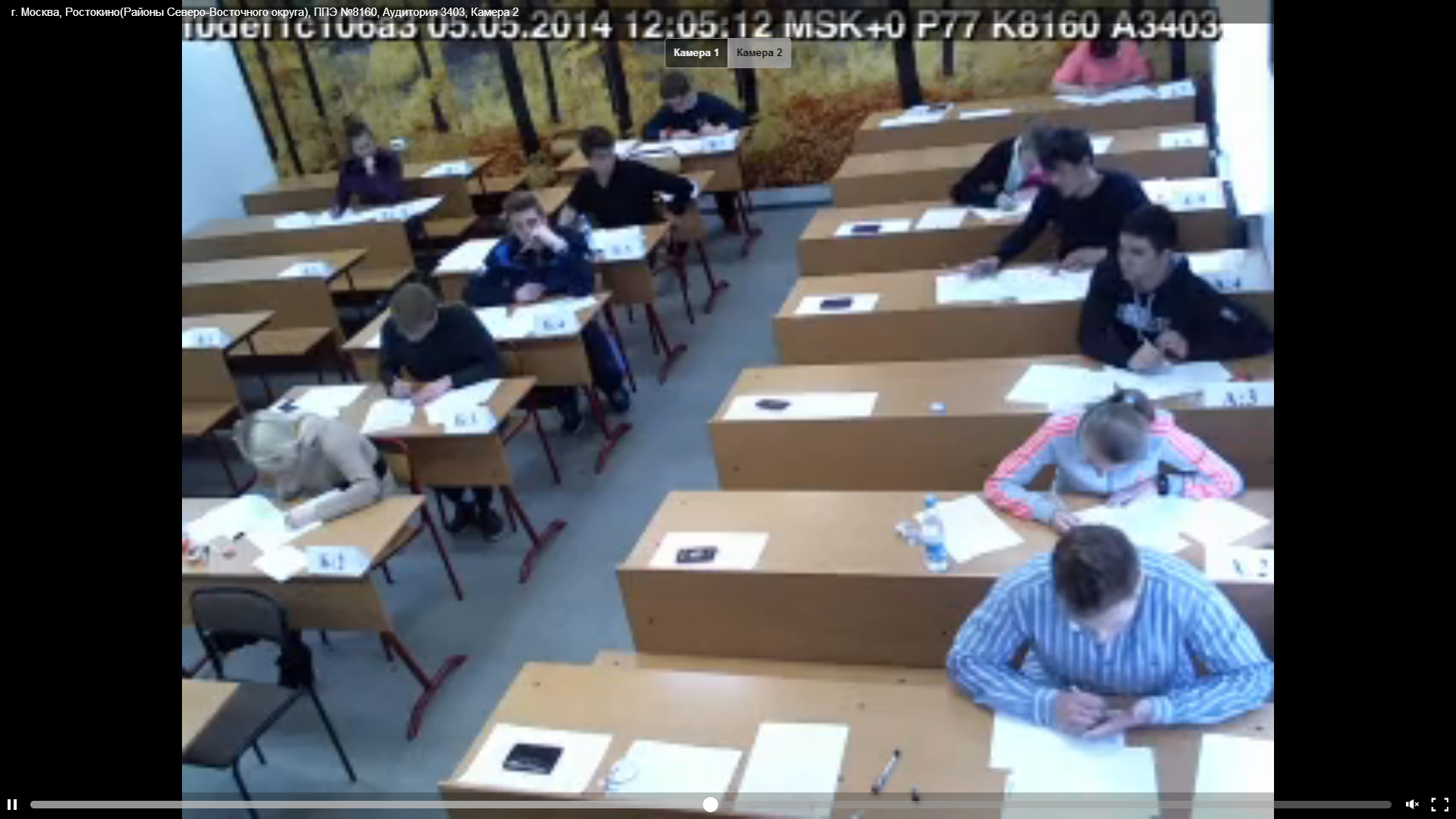 WWW.SMOTRIEGE.RU
НАРУШЕНИЯ
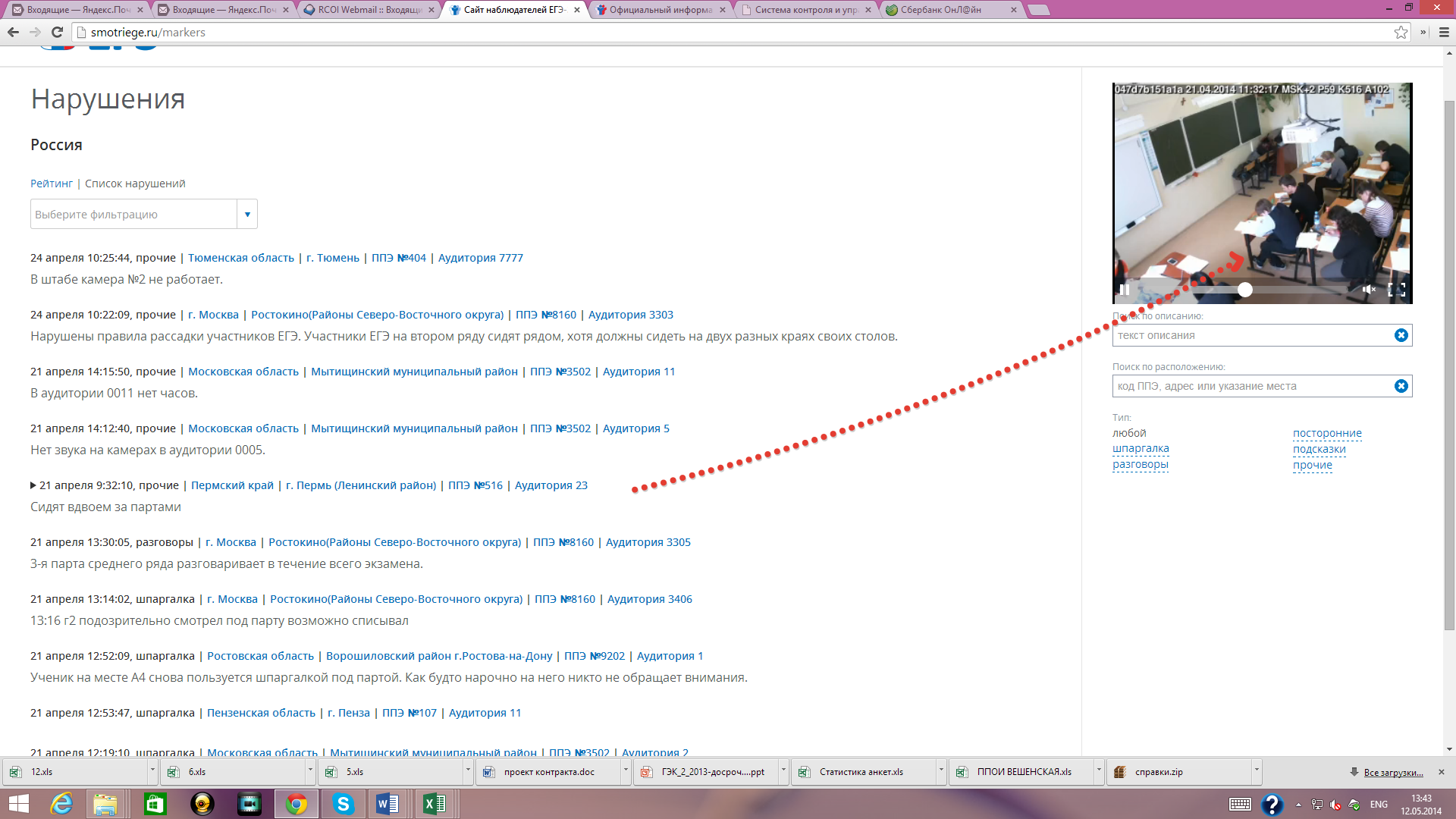 WWW.SMOTRIEGE.RU
ВИДЕОАРХИВ
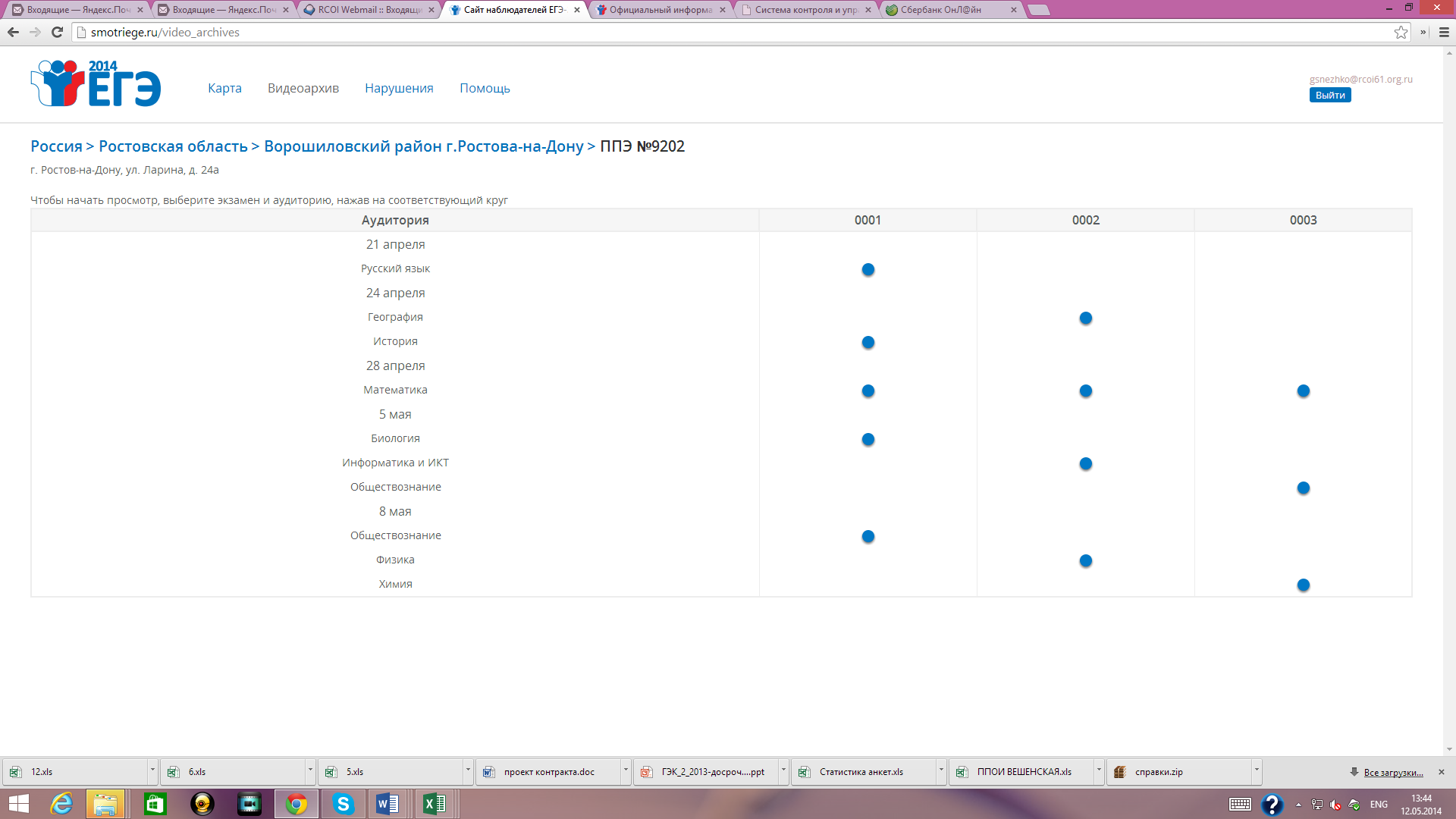 WWW.SMOTRIEGE.RU
ВИДЕОАРХИВ
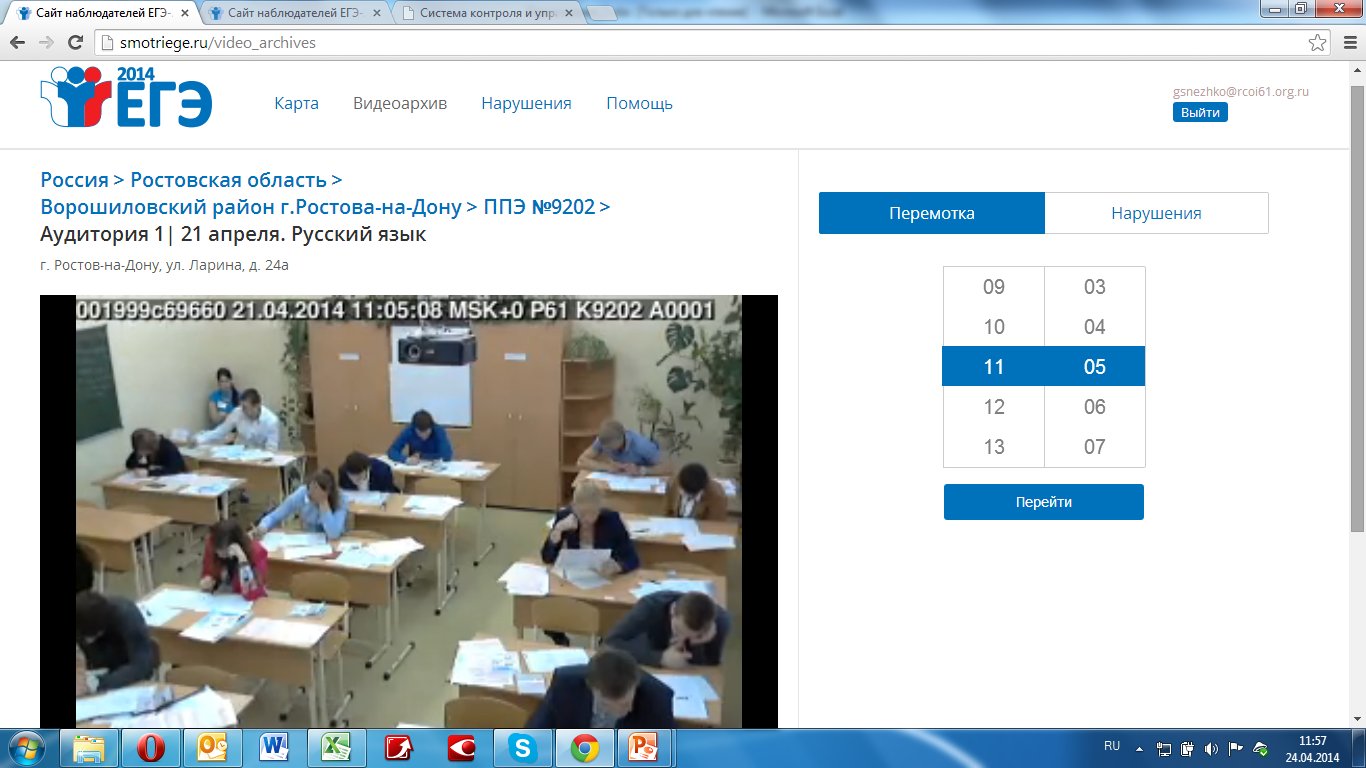 ОРГАНИЗАЦИЯ ВИДЕОТРАНСЛЯЦИИ ПРИ ПРОВЕДЕНИИ ЕДИНОГО ГОСУДАРСТВЕННОГО ЭКЗАМЕНА В 2014 г.
Ответственность за сохранность и обеспечение работоспособности средств видеонаблюдения после подписания акта приемки-передачи возлагается на руководителя образовательной организации.
После передачи средств видеонаблюдения ЗАПРЕЩАЕТСЯ:
перемещать средство видеонаблюдения;
изменять фокусное расстояние камер видеонаблюдения;
производить действия, нарушающие постоянное функционирование средства видеонаблюдения;
вмешиваться в процесс передачи информации.
Во всех аудиториях ППЭ, оснащенных видеонаблюдением, должна быть размещена информация о том, что в данной аудитории ведется видеонаблюдение.
ОРГАНИЗАЦИЯ ВИДЕОТРАНСЛЯЦИИ ПРИ ПРОВЕДЕНИИ ЕДИНОГО ГОСУДАРСТВЕННОГО ЭКЗАМЕНА В 2014 г.
ЗА ОДИН ДЕНЬ ДО НАЧАЛА ЭКЗАМЕНА в ППЭ технический специалист совместно с руководителем ППЭ проводят тренировку по проверке текущего состояния ПАК: 
вводят логин/пароль, 
включает режим «Идет запись», 
наблюдает через монитор ПАК за работой камер видеонаблюдения, 
уточняют место центра изображения камер(ы) видеонаблюдения, 
определяют место, с которого организатор в аудитории будет информировать о завершении экзамена в аудитории.
По окончании тестирования ПАК остается включенным (выключается только режим записи).
ОРГАНИЗАЦИЯ ВИДЕОТРАНСЛЯЦИИ ПРИ ПРОВЕДЕНИИ ЕДИНОГО ГОСУДАРСТВЕННОГО ЭКЗАМЕНА В 2014 г.
В ДЕНЬ ЭКЗАМЕНА. 
Руководитель ППЭ: 
не позднее, чем за 2 часа до начала экзамена дает указание техническим специалистам проверить работоспособность ПАК. 
не позднее, чем за 1 час до начала экзамена в аудиториях проведения экзаменов производится включение режима «Идет запись». 
Организатор в аудитории:
ведет непосредственный контроль за фактом ведения видеозаписи во время экзамена 
немедленно информируют руководителя ППЭ и члена ГЭК в случае возникновения нештатных ситуаций.
ОРГАНИЗАЦИЯ ВИДЕОТРАНСЛЯЦИИ ПРИ ПРОВЕДЕНИИ ЕДИНОГО ГОСУДАРСТВЕННОГО ЭКЗАМЕНА В 2014 г.
ПО ОКОНЧАНИИ ЭКЗАМЕНА
ответственный организатор 
в центре видимости камер(ы) видеонаблюдения объявляет окончание экзамена
демонстрирует в сторону камеры каждую страницу протокола проведения экзамена 
громко объявляет все данные протокола
демонстрирует запечатанные возвратные пакеты
СБОИ в работе видеорегистрации
В СЛУЧАЕ СБОЯ ЭНЕРГОПИТАНИЯ, ВНЕЗАПНОГО ОТКЛЮЧЕНИЯ ПАК В АУДИТОРИИ ответственность за дальнейшие действия возлагается на члена ГЭК.
Член ГЭК с техническим специалистом: 
немедленно связываются с call-центром ОАО «Ростелеком» по телефону 8-800-200-43-12, 
вызывают специалистов технической поддержки

ЕСЛИ В ТЕЧЕНИЕ 15 МИНУТ НЕ УДАЕТСЯ ВОССТАНОВИТЬ РАБОТОСПОСОБНОСТЬ ПАК 
член ГЭК: 
останавливает экзамен с последующим аннулированием результатов экзамена и повторным допуском обучающихся к сдаче экзамена
информирует о случившемся председателя ГЭК
составляет акт, который в тот же день передается председателю ГЭК
Анкета участника ЕГЭ
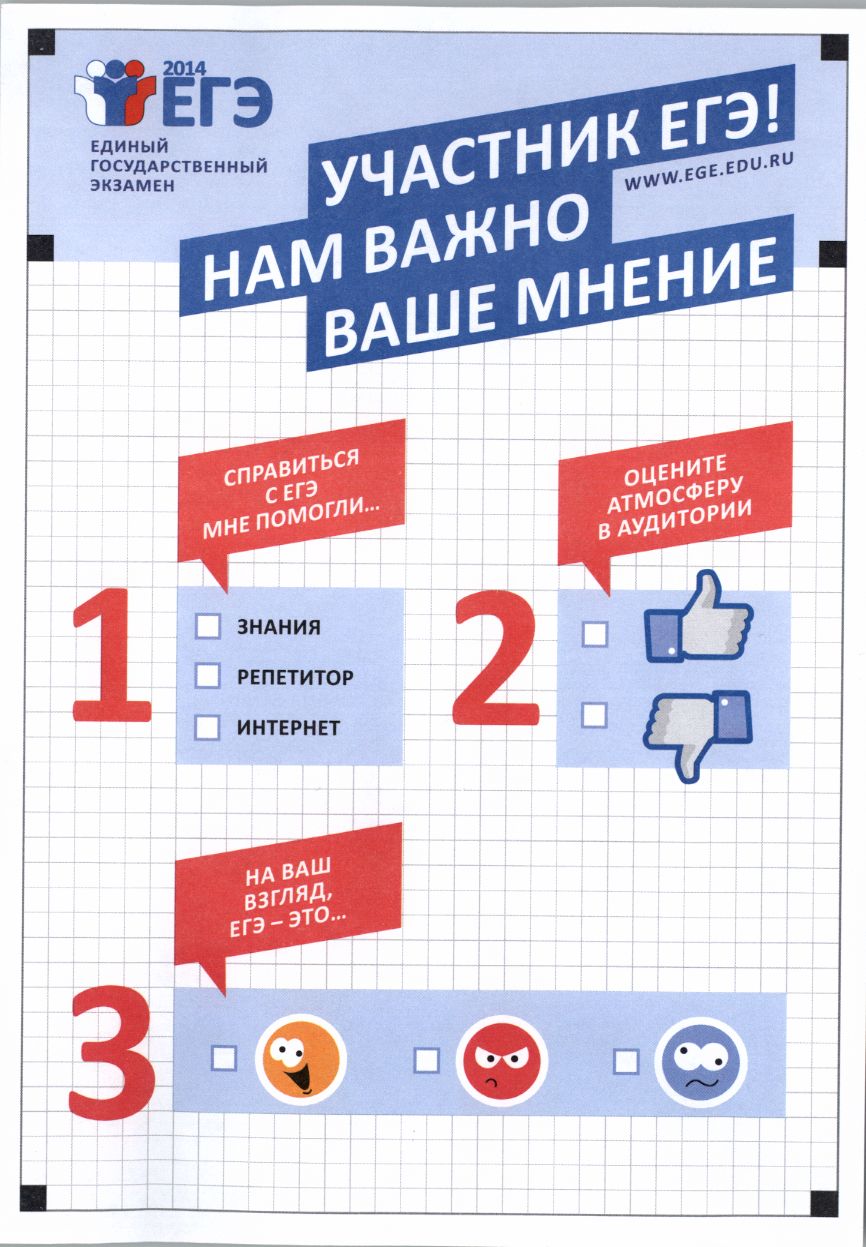 В 2014 году выпускники могут сообщать о нарушениях на едином госэкзамене анонимно и прямо в Рособрнадзор. 

web-сайт: www.obrnadzor.gov.ru
e-mail: ege@obrnadzor.gov.ru 
8(495)984-89-19 (нажать цифру 5) – телефон «горячей линии» Рособрнадзора по вопросам подготовки и проведения ЕГЭ в 2014 г.

В КИМы добавлены специальные анкеты участников ЕГЭ, где можно оставить информацию о нарушениях.
Федеральные инспекторы являются членами ГЭК
Ситуационный центр Рособрнадзора
Горячая линия Рособрнадзора
Члены ГЭК
Ситуационный центр Ростовской области
Горячая линия Ростовской области
Система общественного наблюдения в субъектах Российской Федерации
Индивидуальный пакет участника ЕГЭ
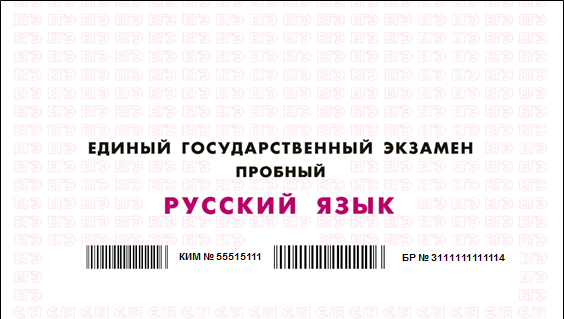 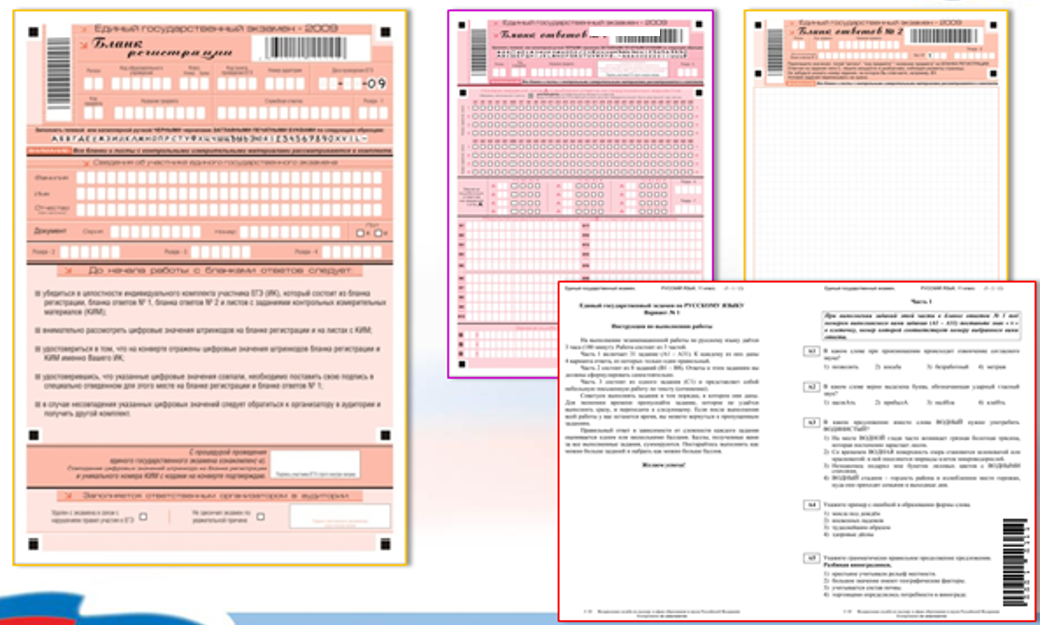 Заключительный этап
Объединение информации с бланков ЕГЭ в Федеральном Центре тестирования
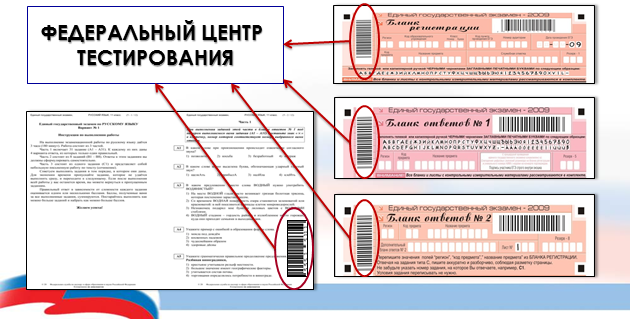 Поведение участников во время экзамена
Участники экзамена 
имеют право:
Во время проведения экзамена по уважительной причине покидать аудиторию в сопровождении дежурного по этажу (предварительно сдав бланки ЕГЭ ответственному организатору по аудитории, который ставит в бланке регистрации метку «Факт выхода из аудитории»). 
Выход из аудитории допускается строго по одному участнику экзамена.

Попросить дополнительный бланк ответов №2;

Досрочно сдать работу (не менее чем за 15 минут до окончания экзамена).
Участникам экзамена запрещается:

Переговариваться;

Умышленно портить бланки;

Пересаживаться;

Обмениваться любыми материалами и предметами;

Пользоваться мобильными телефонами или иными средствами связи;  

Пользование справочными материалами, кроме разрешенных;
 
Вставать с мест после окончания выполнения заданий (без разрешения организатора);

Оставлять себе бланки, черновики, КИМы;

Хождение по ППЭ во время экзамена без сопровождения.
Окончание экзамена
По истечении времени, отведенного на экзамен, ответственный организатор  объявляет, что экзамен окончен, и участники ЕГЭ должны сдать материалы ЕГЭ (бланки №1 и №2, дополнительные бланки №2, бланки регистрации, черновики)
При сборе материалов организаторы:
- в бланках ответов №2 (в том числе и на оборотной стороне) ставят прочерк «Z» на полях бланка, предназначенных для записи ответов в свободной форме, но оставшихся незаполненными (свободными от записей участников ЕГЭ)
- на пропуске участников экзамена ставят количество сданных ими бланков, свою подпись и штамп «Бланки ЕГЭ сданы» или печать ОУ-ППЭ (если штампы/печати не проставляются при выходе из ППЭ)